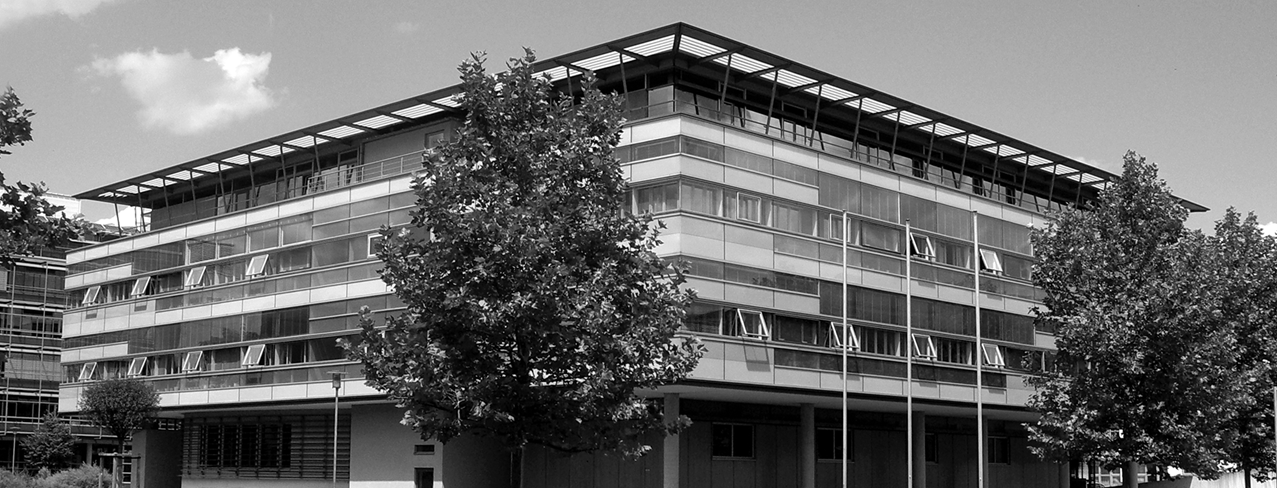 Mitarbeiterbefragung
– Online –
Zielsetzung der Mitarbeiterbefragung
Erhebung des IST-Zustands der Behörde (Stärken und Schwächen) 

Distanz zwischen „IST“-Zustand und „SOLL“-Zustand (wie z. B. im    Leitbild festgelegt) kann erfasst werden –                                           
   = Ausgangspunkt für Veränderungsmaßnahmen und -prozesse

Durch periodische Wiederholung der Mitarbeiterbefragung kann überprüft werden, ob eingeleitete Maßnahmen/Verbesserungsprozesse greifen.
20.09.2024
Mitarbeiterbefragung online
2
Erfolgsfaktoren einer Mitarbeiterbefragung
Eine Mitarbeiterbefragung ist dann erfolgreich, wenn

Die Teilnahme an der Befragung freiwillig und anonym ist

Die Beteiligung möglichst hoch ist

Die aufgezeigten Probleme und Schwachstellen im Rahmen der Möglichkeiten aufgearbeitet werden.
20.09.2024
Mitarbeiterbefragung online
3
Anonymität als Voraussetzung
Ergebnisse einer Mitarbeiterbefragung sind umso aussagekräftiger, je mehr Mitarbeiter/-innen daran teilnehmen. 

Hierfür muss die Befragung vertraulich sein:

Die Anonymität der Befragten muss unbedingt gewährleistet sein. 
Rückschlüsse auf das Antwortverhalten einzelner Befragter müssen ausgeschlossen sein.

→   Bei der Online-Mitarbeiterbefragung ist die Vertraulichkeit garantiert!
20.09.2024
Mitarbeiterbefragung online
4
Sicherstellung der Vertraulichkeit/Anonymität
Die strenge Vertraulichkeit (Anonymität der Befragten) ist durch folgende Maßnahmen sichergestellt: 

Keine persönliche Zuordnung der Zugangsdaten zu Personen möglich: Kennung + Passwort werden im verschlossenen Umschlag zufällig an die Befragten verteilt („zugelost“); LfStat erhält nur Anzahl der Beschäftigten, keine Namensliste
Mitarbeiter kann Online-Fragebogen auch von privatem Rechner aus ausfüllen
Sichere Internetverbindung (IDEV)
Ergebnisse einzelner Fragen werden durch Beachtung von Schwellenwerten anonymisiert (Mittelwerte für eine Organisationseinheit werden erst ab ≥ 6-11 Antworten ausgegeben; absolute und relative Häufigkeiten der Antwortmöglichkeiten erst ab ≥ 12 Antworten)
Rückmeldung der Ergebnisse an die Behörden ohne Personenbezug (Standardtabellen, Grafiken)
20.09.2024
Mitarbeiterbefragung online
5
Der Online-Fragebogen
Der Standard-Onlinefragebogen umfasst einen festen Fragenkatalog zu folgenden Inhaltsbereichen:

 Mein Arbeitsbereich
 Kollegenbeziehungen
 Vorgesetztenverhalten
 Zusammenarbeit (und Kommunikation) 
 Behördenklima und Organisation (Betriebsklima)
 Berufliche Entwicklung und Anerkennung
 Zusatzfragen: 
zur Erwartung an die Befragung
zur organisatorischen Zuordnung

Zusätzlich kann im Online-Verfahren jede Behörde den Standard-Online-Fragebogen um bis zu 30 selbst formulierte Fragen ergänzen.
20.09.2024
Mitarbeiterbefragung online
6
Organisatorischer Ablauf der Mitarbeiterbefragung
LfStat
Behörde
macht organisatorische Angaben,
formuliert individuelle Zusatzfragen
erstellt eine Leitdatei für die Ergebniserstellung
erzeugt und liefert Zugangsdaten für jede/-n Mitarbeiter/-in (ohne Zuordnung zu Personen), stellt die Online-Befragungsumgebung zur Verfügung (in IDEV)
verteilt die Zugangsdaten
an die Mitarbeiter/-innen
Mitarbeiter/-innen beantworten die Online-Fragebögen via IDEV/Internet
sammelt die Online-Antworten
nutzt das Befragungsergebnis (Präsentation, Analyse)
erstellt das Befragungsergebnis und liefert es per Daten-CD oder SecureBox an die Behörde
20.09.2024
Mitarbeiterbefragung online
7
Angaben durch Behörde zu Beginn
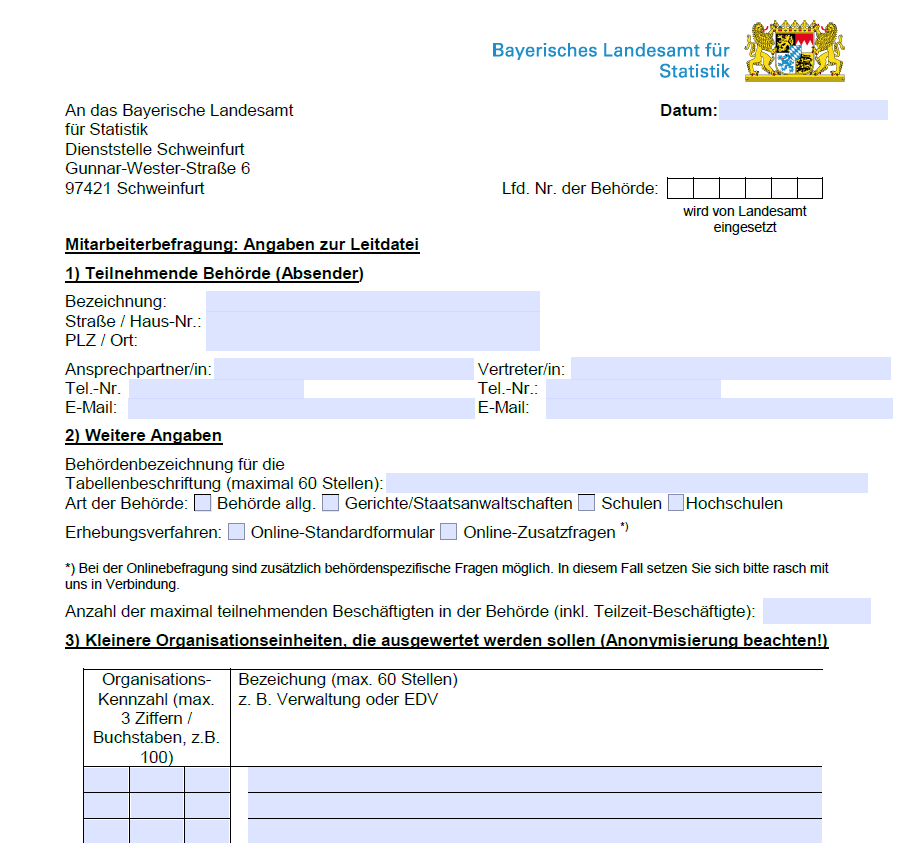 20.09.2024
Mitarbeiterbefragung online
8
Der Standardfragebogen (1)
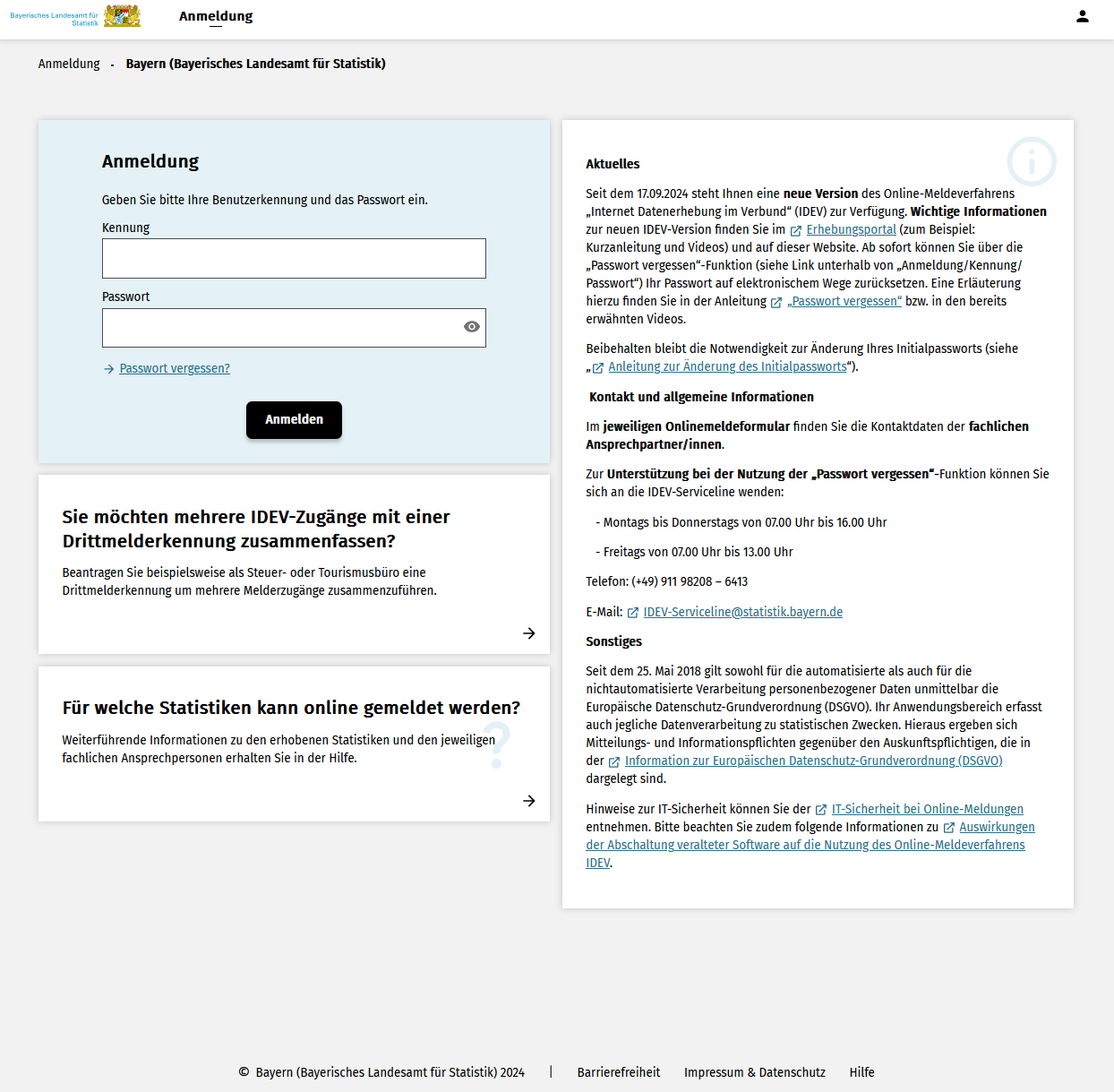 Anmeldung mit Zugangsdaten auf 
https://idev.bayern.de
20.09.2024
Mitarbeiterbefragung online
9
Der Standardfragebogen (2)
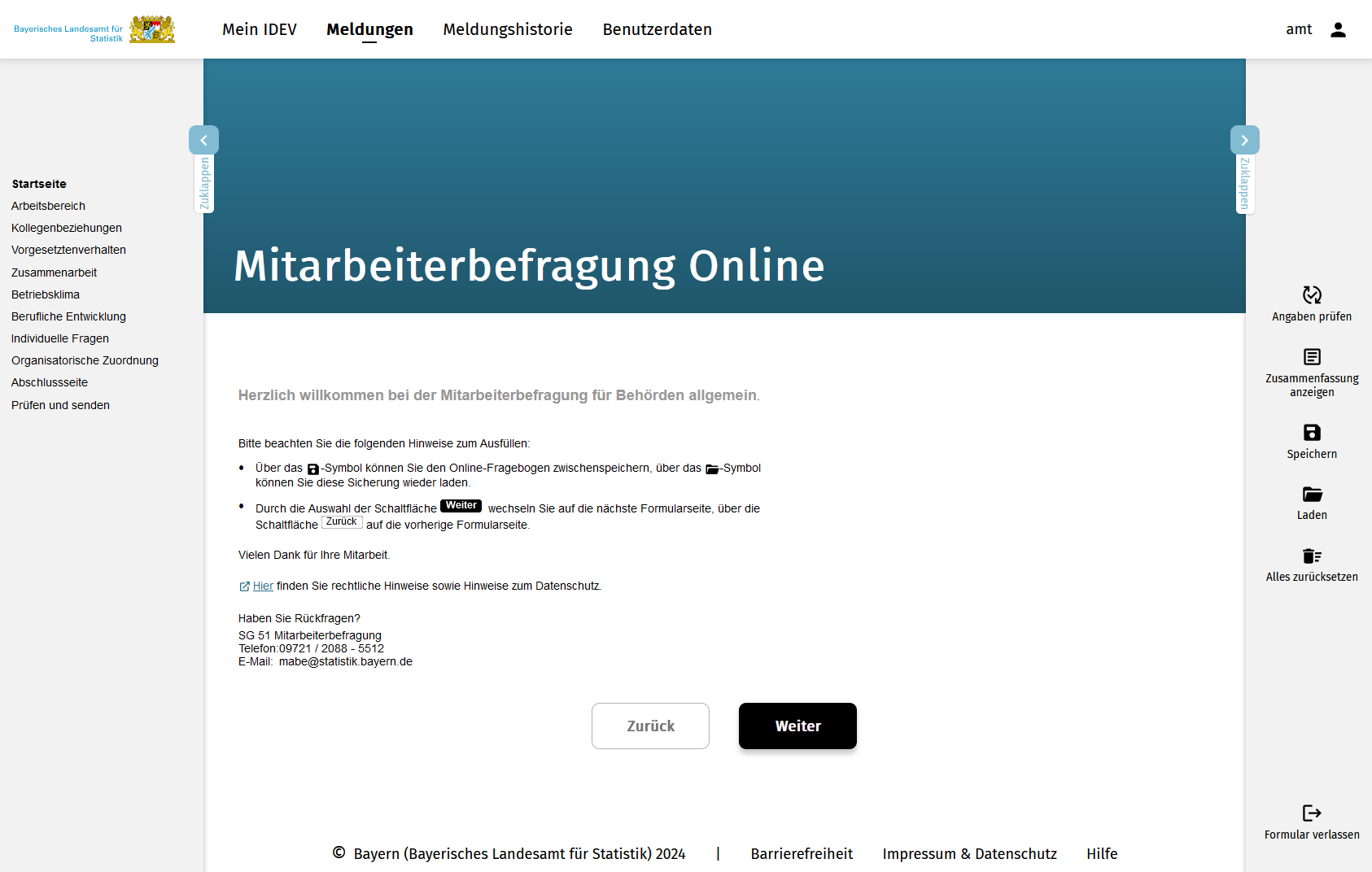 20.09.2024
Mitarbeiterbefragung online
10
Der Standardfragebogen (3)
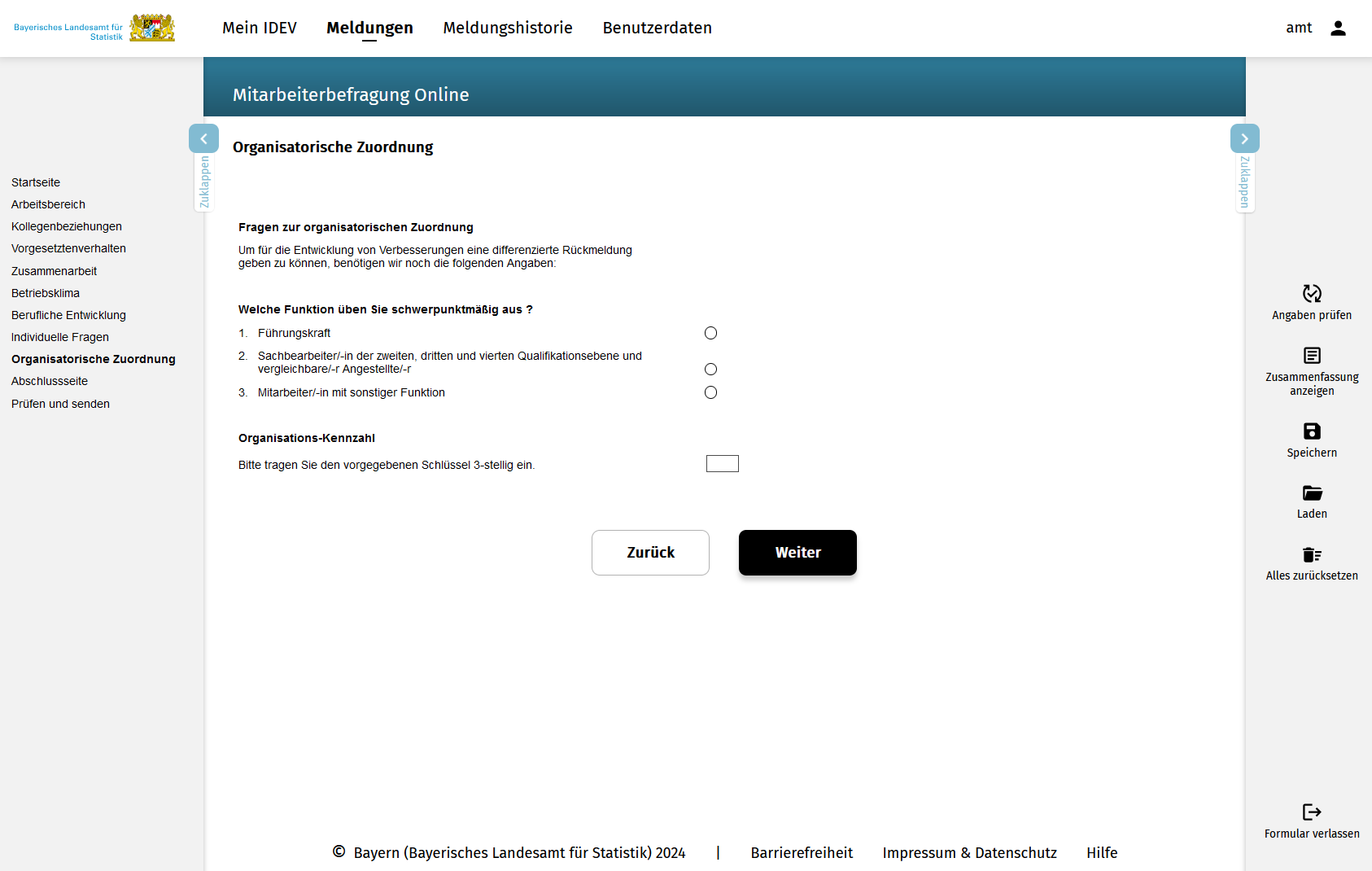 20.09.2024
Mitarbeiterbefragung online
11
Auswertung – Grafik 1 für die ganze Behörde
Grafik 1: Mittelwerte*) für die Fragebereiche
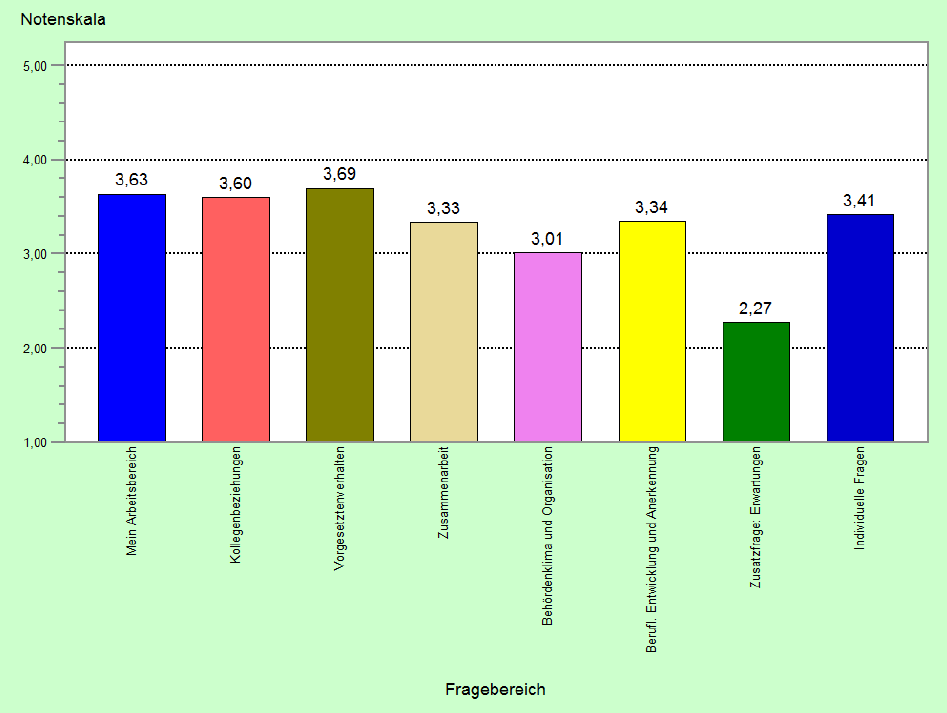 *)Mittelwerte gemäß Berechnungsmodus der Standard-Tabelle
"Noten" können wie folgt interpretiert werden: 
5="gut"
4="eher gut"
3="teils/teils„
2="eher schlecht„
1="schlecht"
20.09.2024
Mitarbeiterbefragung online
12
Auswertung – Grafik 2 für die ganze Behörde
Grafik 2: Mittelwerte*) für die Fragen
Fragebereich: Mein Arbeitsbereich
Diese Auswertung wird für jeden Fragebereich erstellt.
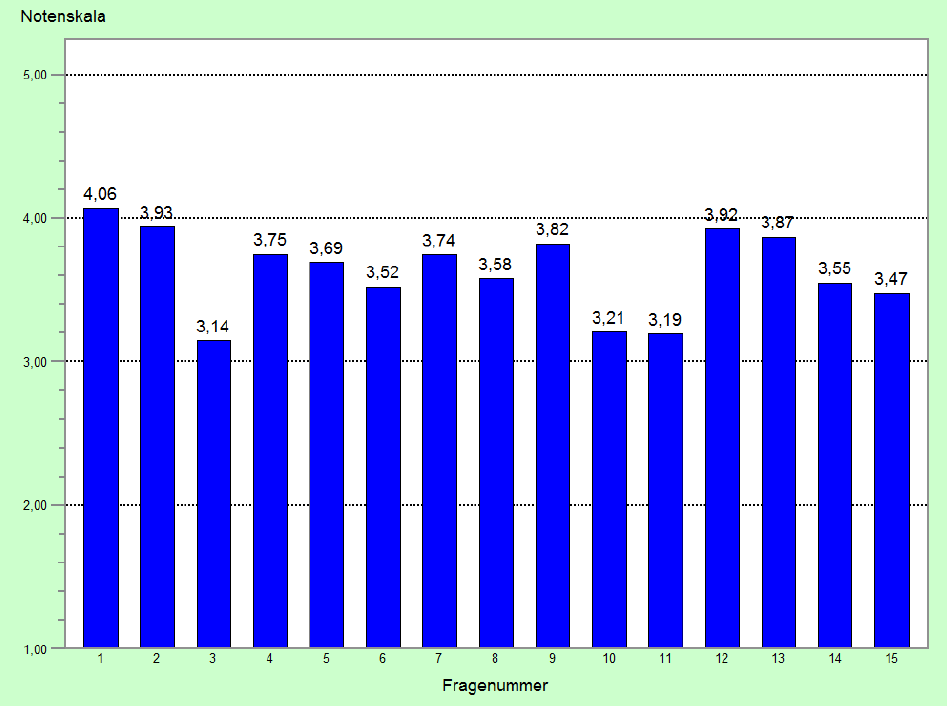 *)Mittelwerte gemäß Berechnungsmodus der Standard-Tabelle
"Noten" können wie folgt interpretiert werden: 
5="gut"
4="eher gut"
3="teils/teils„
2="eher schlecht„
1="schlecht"
20.09.2024
Mitarbeiterbefragung online
13
Auswertung – Grafik 3 für die ganze Behörde
Grafik 3: Prozentuale Verteilung der Antwortkategorien
Frage: 01. Die mir übertragenen Aufgaben sind eine interessante Herausforderung.
 Polung: Positiv
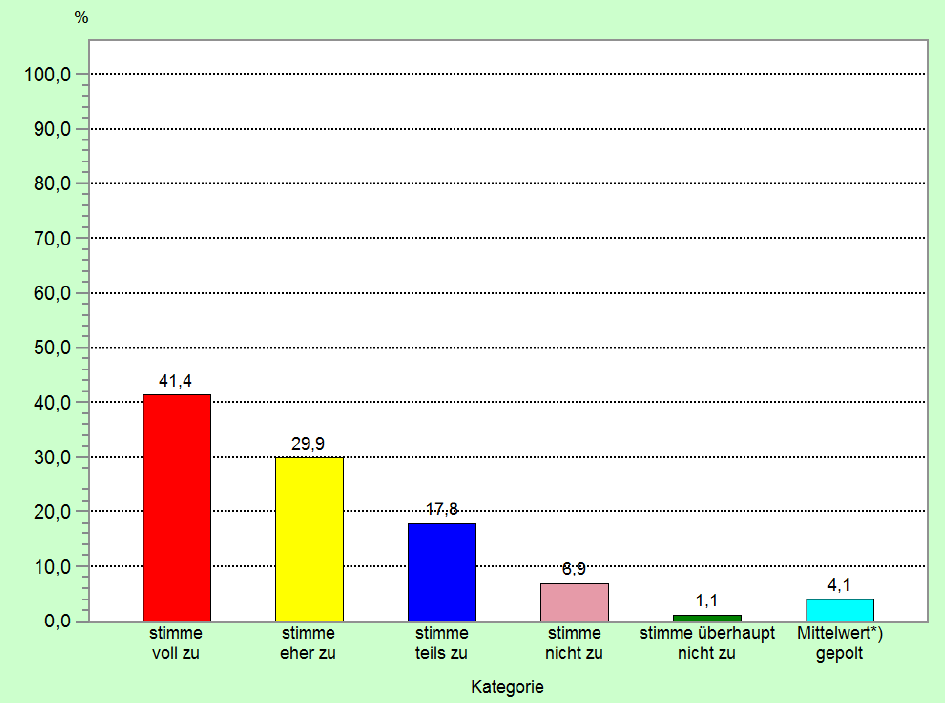 Eine solche Auswertung wird für jede einzelne Frage des Fragebogens erstellt.
20.09.2024
Mitarbeiterbefragung online
14
Auswertung – Grafik 4 für die ganze Behörde
Grafik 4: Häufigkeit der Antwortkategorien
Frage: 01. Die mir übertragenen Aufgaben sind eine interessante Herausforderung.
Polung: Positiv
Eine solche Auswertung wird für jede einzelne Frage des Fragebogens erstellt.
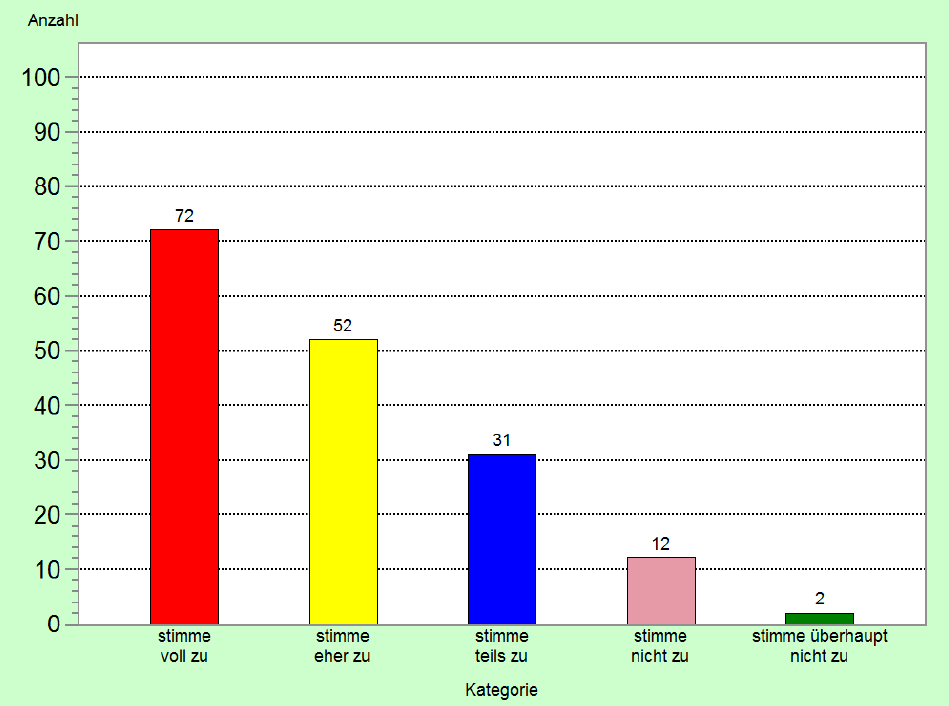 20.09.2024
Mitarbeiterbefragung online
15
Auswertung
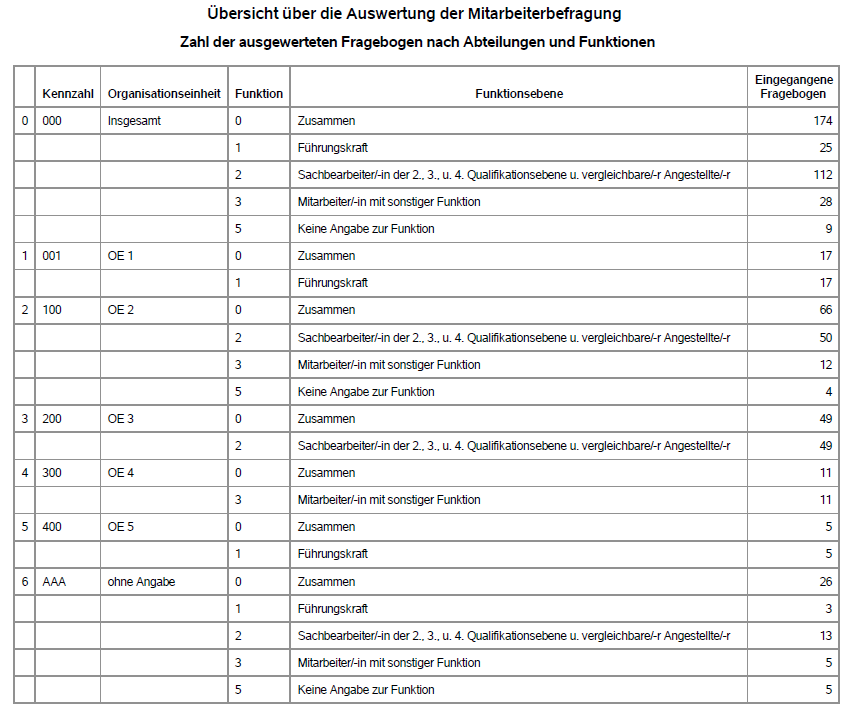 (Tabellen – für die ganze Behörde und für die Organisationseinheiten)
20.09.2024
Mitarbeiterbefragung online
16
Auswertung (Tabellen)
Dies wird für die gesamte Behörde (=„Zusammen“) und für jede Organisationseinheit ausgewertet.
Sowohl absolute als auch relative Häufigkeiten       (= Prozentwerte) werden ausgewertet.
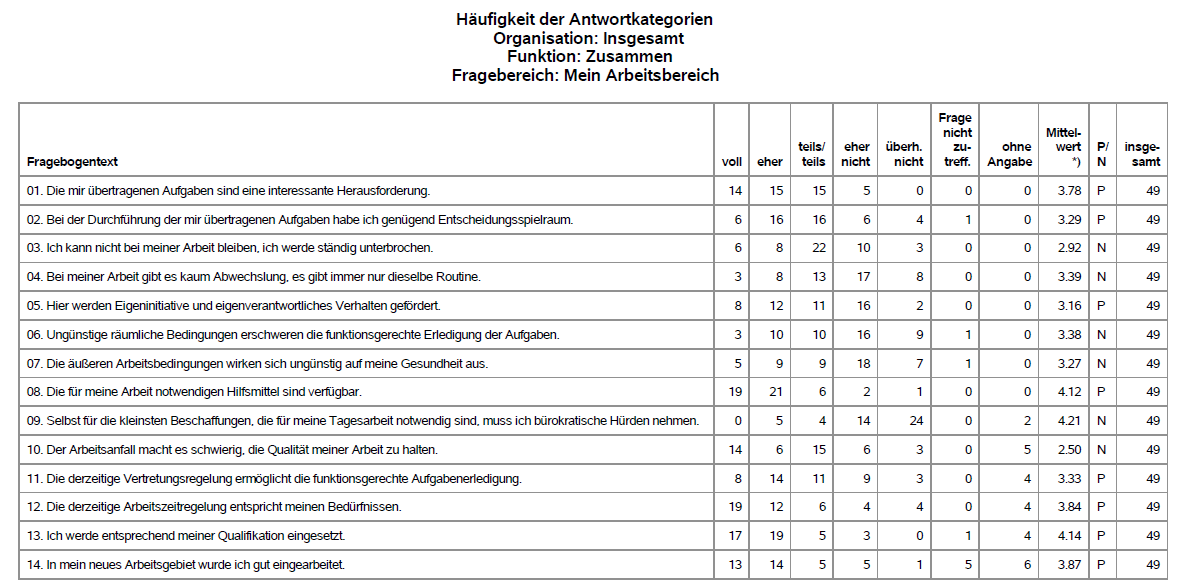 Für jeden Fragenkomplex gibt es eine Auswertung
20.09.2024
Mitarbeiterbefragung online
17
Mitarbeiterbefragung – Online
Vielen Dank für Ihre Aufmerksamkeit!


Haben Sie noch Fragen?
20.09.2024
Mitarbeiterbefragung online
18